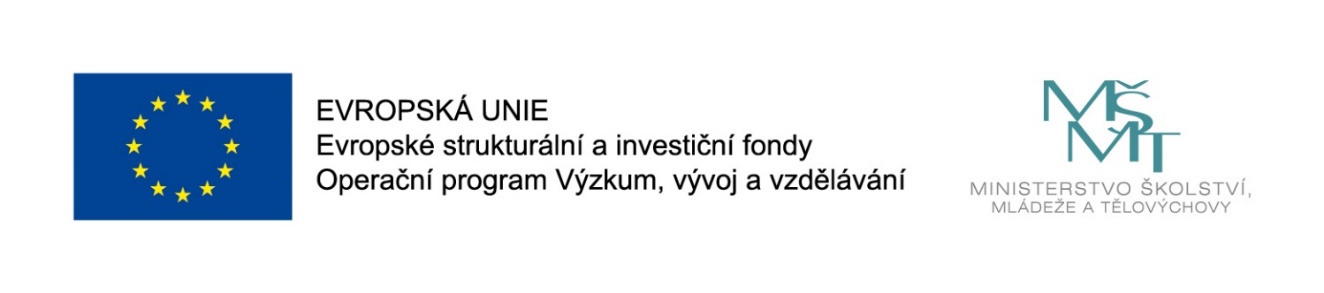 Zdravý životní styl
CZ.02.2.69/0.0/0.0/16_015/0002400
ROZVOJ VZDĚLÁVÁNÍ NA SLEZSKÉ UNIVERZITĚ V OPAVĚ
HIV/AIDS, pohlavní nákazy. Zdravotní rizika a možnosti jejich ovlivnění.
Mgr. Gabriela SvětnickáÚSTAV OŠETŘOVATELSTVÍ FVPSLU V OPAVĚ 2020
Pohlavní choroby
STD – sexually transmitted diseases
Přenos převážně/výhradně pohlavním stykem
V současnosti známo asi 30 chorob
Nákaza nemusí být hned patrná, riziko dalšího šíření
Povinná léčba - dermatovenerolog
Podléhají povinnému hlášení (zák. č. 258/2000 o ochraně veřejného zdraví – seznam na www.uzis.cz)
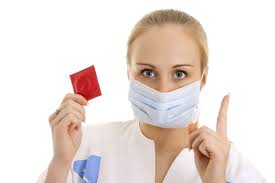 Povinnosti nemocného s pohlavní chorobou
Podrobit se vyšetření, léčbě, pravidelným kontrolám, dodržování doporučeného léčebného režimu
Neohrozit jiné osoby
Udat zdroj nákazy

Nedodržení opatření – trestný čin!
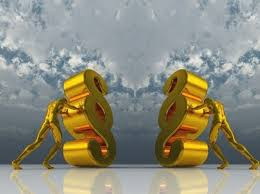 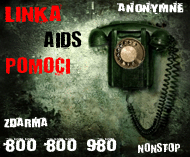 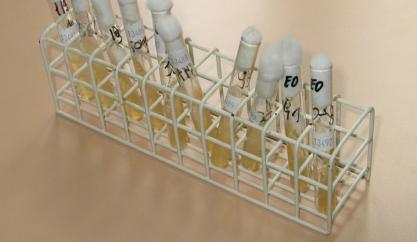 Kde hledat pomoc?
Ordinace praktického, odborného lékaře (venerolog)
 Telefonické linky pomoci (např. Linka AIDS pomoci)
 Krajské hygienické stanice, Státní zdravotní ústav, AIDS centra  (testování na pohlavní choroby, anonymní testy )
 Odborná literatura
 Internetové informační stánky  

                         www.medicina.cz       www.szu.cz 
                     www.aids-pomoc.cz       www.aids-hiv.cz  
                     www.hiv-prevence.cz
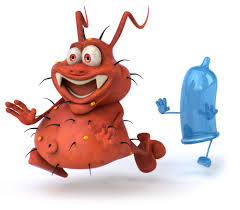 Prevence
Osvěta o pravidlech bezpečného sexu (používání kondomu, omezení počtu sexuálních partnerů, vhodné vyhledat lékaře při jakýchkoliv potížích či pochybnostech)
Osvěta o nejčastějších projevech pohlavních chorob (výtok z pochvy nebo močové trubice, svědění a bolest kolem genitálií a konečníku, začervenání na genitáliích, konečníku nebo v ústech)
Depistáž asymptomatických osob i symptomatických osob, které lékařskou pomoc samy nevyhledají
Účinná diagnostika a léčba infikovaných pacientů
Léčba a osvěta sexuálních partnerů osob nakažených pohlavní nemocí
Preexpoziční vakcinace, je-li k dispozici
Represivní prevence – povinné hlášení o pozitivitě
Antikoncepce
Metody, které způsobují dočasnou a vratnou ztrátu schopnosti oplodnění a tak brání vzniku neplánovaného těhotenství
Pearlův index - Těhotenské číslo - počet těhotenství na 100 žen, používajících stejnou metodu.
Druhy a metody
Přirozené metody
Hormonální antikoncepce
Bariérové metody
Chemické metody
Nitroděložní tělísko
Ženská sterilizace
Mužská sterilizace
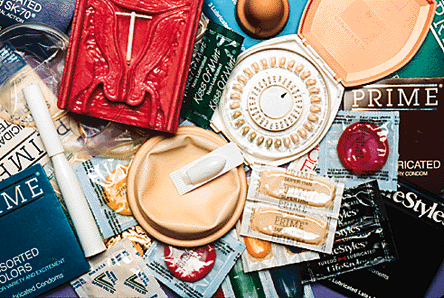 Postkoitální antikoncepce -intercepce
Podání vysoké dávky estrogenů, progestinů nebo jejich kombinace
Cíl – zabránit uhnízdění oplodněného vajíčka v děložní sliznici
Riziko otěhotnění se sníží na čtvrtinu
Do 72 hodin - volně prodejné s omezením (400-600 Kč), do 5 dní (120 hod) ellaOne – na recept (kolem 500 Kč)
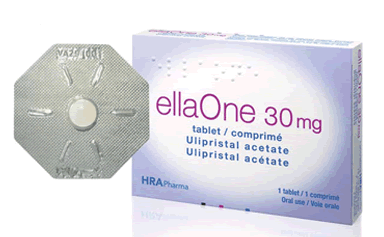 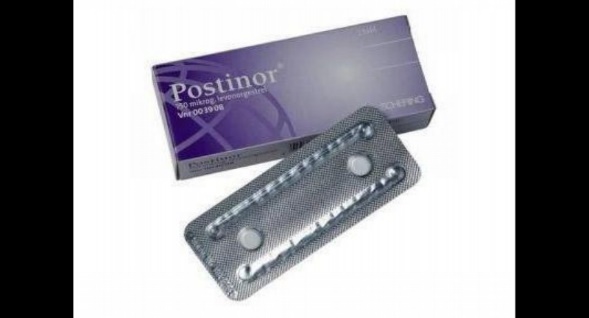 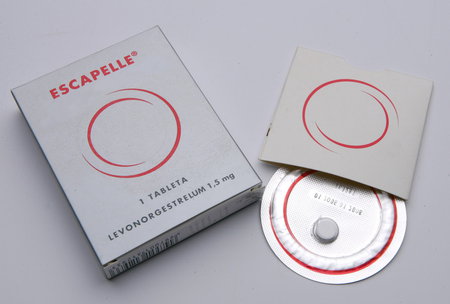 PŘEHLED DOSTUPNÝCH PŘÍPRAVKŮ
Příklady pohlavních chorob
AIDS
Syfilis
Kapavka
Trichomoniáza
Papilomový virus
Chlamydiové infekce
Genitální herpes
Bakteriální vaginóza
Vaginální mykóza
HIV -Human Immunodeficiency Virus
virus lidského imunodeficitu, virus z čeledi  Retroviridae
napadá buňky imunitního systému (T lymfocyty), ale také např. Langerhansovy buňky a další
dva typy -  HIV-1 (americký a asijský kontinent, Evropa) 
                        HIV-2 (zůstává lokalizován hlavně v Africe)
AIDS
syndrom získaného imunodeficitu (Acquired Immunodeficiency Syndrome)
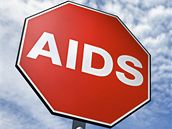 Výskyt
pandemický
nejvyšší výskyt na africkém a nověji na asijském kontinentu (hlavně jihovýchodní Asie)
v Evropě a na americkém kontinentu stabilizovaná situace, některé subtypy se ale začaly snadněji šířit heretosexuálním přenosem, proto hrozí nová vlna epidemie i pro tyto oblasti       
HIV-2 zůstává lokalizován na západním pobřeží Afriky, nemá význam pro Evropu nebo americký kontinent
ČR – 2/2018 – 3.196 HIV pozitivních (od roku 1986), z toho 593 AIDS (19 nových HIV + za únor 2018) – vzestupná tendence.




http://www.szu.cz/uploads/documents/CeM/HIV_AIDS/rocni_zpravy/2018/HIV_AIDS_02_2018.pdf
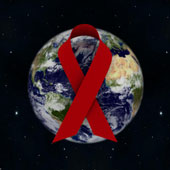 Klinický obraz
pestrý klinický obraz
od infikování do vzniku plně rozvinutého onemocnění AIDS uplyne průměrně 10,5 roku, klinický obraz se mění podle zhoršování imunitních funkcí

Rozdělení průběhu infekce do 4 fází: 
1. primoinfekce
2. latence  
3. časná symptomatická fáze HIV infekce
4. pozdní symptomatická fáze, rozvinuté onemocnění AIDS
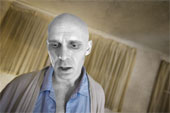 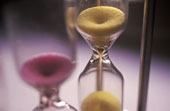 1. fáze primoinfekce

projeví se asi u 50% infikovaných za 3-8 týdnů po expozici 
připomínají nejčastěji chřipkové onemocnění, vzácněji mononukleózu, případně meningititídu, spontánně mizí
2. fáze latence 

klinická kategorie A, bezpříznakové období 
může se objevit reverzibilní zduření lymfatických uzlin
dochází k postupným změnám imunitního systému
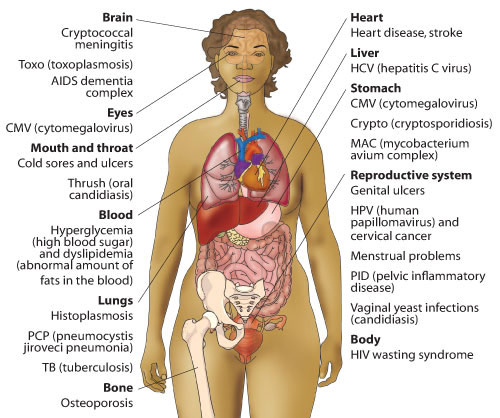 4. fáze AIDS onemocnění
klinická kategorie C, plně rozvinutá choroba
fáze charakterizována výskytem velkých oportunních infekcí , nádorových onemocnění,
HIV encefalopatie, wasting syndromem (kachexie),
tato onemocnění vznikají následkem těžké poruchy imunitního systému
3. symptomatická fáze HIV infekce
klinická kategorie B,  výskyt známek infekce 
charakteristický recidivující výskyt kandidóz, adnexitíd, výsevy herpesu zoster, horečky, únava, průjmy, hubnutí
Laboratorní diagnostika
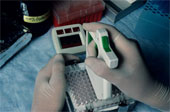 Průkaz specifických HIV protilátek
nejběžnější diagnostická metoda (odběr 5-7ml venózní krve)
pro potvrzení negativity je potřebné vyšetření po 3 měsících zopakovat
vyšetření slin pro detekci HIV není vhodné pro diagnostické účely, při pozitivním nálezu se musí provést vyšetření krevního séra
Přímý průkaz virů 
náročná, zdlouhavá a nebezpečná metoda, provádí se jen ve  specifických případech (např. u novorozenců HIV pozitivních matek)
Cesta přenosu
krevní cesta
kontaminovaná krev nebo krevní deriváty
společné užívání jehel, stříkaček, případně roztoku drogy
krvavé sexuální praktiky
pohlavní styk 
sperma, vaginální sekret
přenos z matky na dítě 
 transplacentárně, mateřským 
      mlékem

Zdroj infekce
pouze infikovaný člověk, nelze přenést ze zvířete na člověka
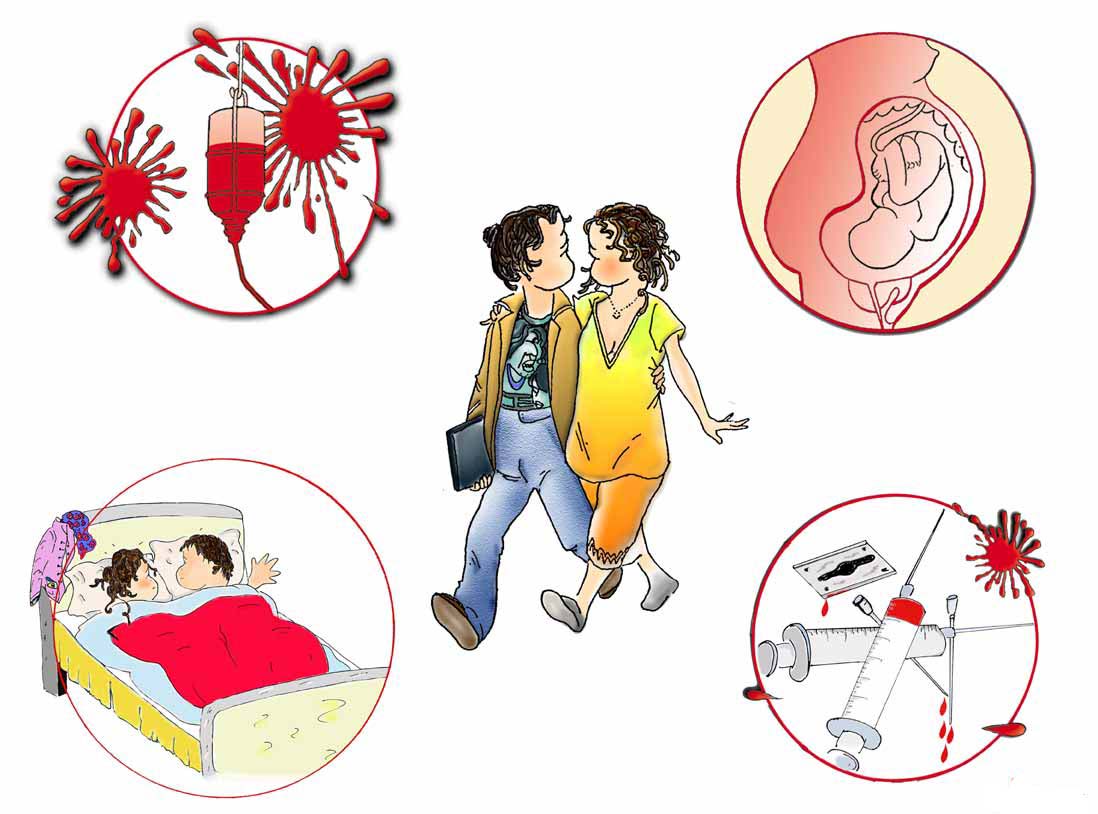 Inkubační doba
průměrně 3 týdny
ne všichni nakažení přejdou do stádia klinicky plně rozvinutého onemocnění AIDS
infikovaná osoba je nakažlivá prakticky okamžitě po vniku HIV do organizmu a jeho množení v buňce
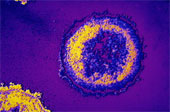 Terapie
základ léčby - protivirová terapie s cílem zpomalit množení HIV
základní terapie - azidothymidin, inhibitory HIV-proteázy, aplikace kombinací antiretrovirových praparátů
r. 2005 - vědecký tým Ústavu organické chemie a biochemie Akademie věd ČR informoval o vytvoření nové chemické sloučeniny  s účinnou látkou tenofovir, která je v současnosti nejúčinnějšího proti nemoci AIDS. Lék s názvem Viread zabraňuje dalšímu šíření viru HIV v organismu. Schválen v USA, nyní i v ČR.
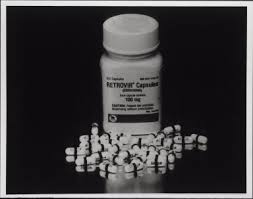 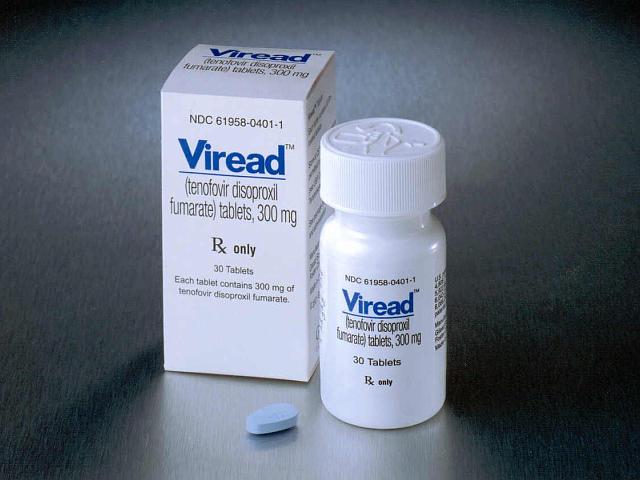 Epidemiologická opatření
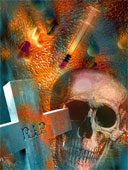 preventivní 
neexistuje účinná očkovací látka  
výchova k zodpovědnému sexuálnímu chování
testování krevních konzerv a krevních derivátů
výměna jehel a stříkaček uživatelům drog

represivní 
hlášení HIV pozitivity, onemocnění AIDS a úmrtí Národní referenční laboratoři pro AIDS    
neexistují žádná karanténní opatření
Syfilis – lues, příjice
Treponema pallidum
Vstupní brána – pohlavní orgány, ústa, konečník
Stádia
1.stadium - za 3 týdny v místě vstupu vznikne tzv. tvrdý vřed, který se do tří týdnů zhojí, nebolestivé zduření uzlin
2.stadium - za další 3-5 týdnů se objeví syfilitická vyrážka, generalizované exantémy, bílé plošky v ústech
3. stadium – vzniká po 5-20 letech po primárním nakažení, tvorba gummat, postižení nervového, kardiovaskulárního a kostního systému, paralýza
Nakažlivost v prvních dvou stádiích
Při neléčení smrtelná ! 
Léčba
Penicilin, erytromycin
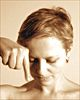 Gonorrhoea - kapavka
Neisseria gonorrhoeae 
Postihuje sliznice močového  a pohlavního ústrojí, konečníku, oční spojivku, 
První příznaky za 2-4 dny po nakažení, úmrtí jsou vzácná
Vyšetřování novorozeneckých konjuktivitid – děti vystavené nákaze mohou po porodu oslepnout


Léčba
Antibiotika, dispenzarizace
Chlamydiové infekce
Chlamydia trachomatis
nejčastější příčina slepoty na světě 
postihuje pohlavní orgány, urogenitální aparát, často     
    bezpříznakový průběh
Inkubace od 7 do 21 dní, výjimečně do několika měsíců
 
Léčba
Makrolidová antibiotika, tetracyklin, nutná léčba obou partnerů

Venerický lymfogranulom
specifický sérotyp Chlamydie trachomatis
v ČR méně rozšířený, výskyt převážně mezi homosexuály

Léčba
antibiotika
Prevence
Používání kondomu, vyhnout se rizikovým stykům s domorodým obyvatelstvem při cestách v rozvojových zemích!
Trichomoniáza
Bičenka poševní (parazit)
Příznaky po 4-20 dnech (zelenožlutý nebo šedavý zapáchající výtok, bolest při styku, bolestivé močení)
Muži často bez příznaků, mohou nakazit další osoby
Plod nakažené matky – nedonošený nebo nízká porodní hmotnost  

Léčba 
Antibiotika oba partneři
Infekce způsobené viry
Herpes genitalis
Opar pohlavního ústrojí
Přetrvává v organismu, opakované výsevy puchýřků na genitáliích

Cytomegalovirové nákazy
Častý asymptomatický průběh
Nebezpečné v období těhotenství, porodu, před transplantací
Jsou příčinou opožděného vývoje a nervových poruch

Papilomový virus
bradavičnaté výrůstky v oblasti zevních orgánů
benigní změny na děložním čípku (prekancerózy)
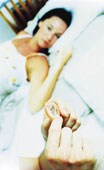 Děkuji za pozornost.